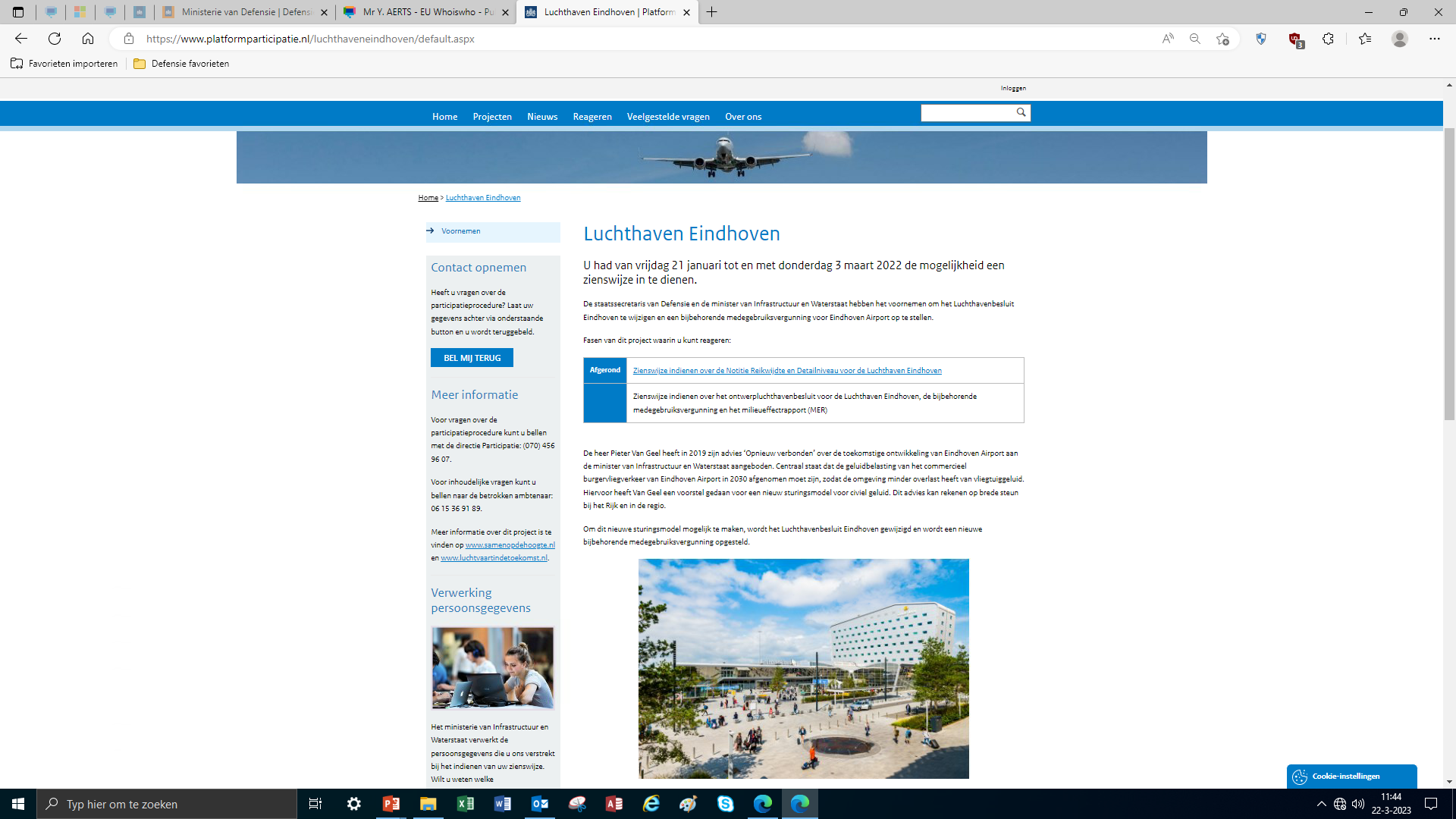 Reactienota NRD en Planning MER / wijziging Luchthavenbesluit Eindhoven
27 maart 2023
Waar staan we nu
Notitie Reikwijdte en Detailniveau (jan 2022)
Reactienota Notitie Reikwijdte en Detailniveau (feb 2023)
Wat meegenomen uit zienswijzen (presentatie: Royal HaskoningDHV)
Milieu Effect Rapport (MER): milieueffecten in kaart brengen 
Tijdlijn planning MER en wijziging Luchthavenbesluit Eindhoven (volgt verderop in deze presentatie)
Welke informatie wordt wanneer gedeeld in het LEO
23 maart 2023
Reactienota NRD
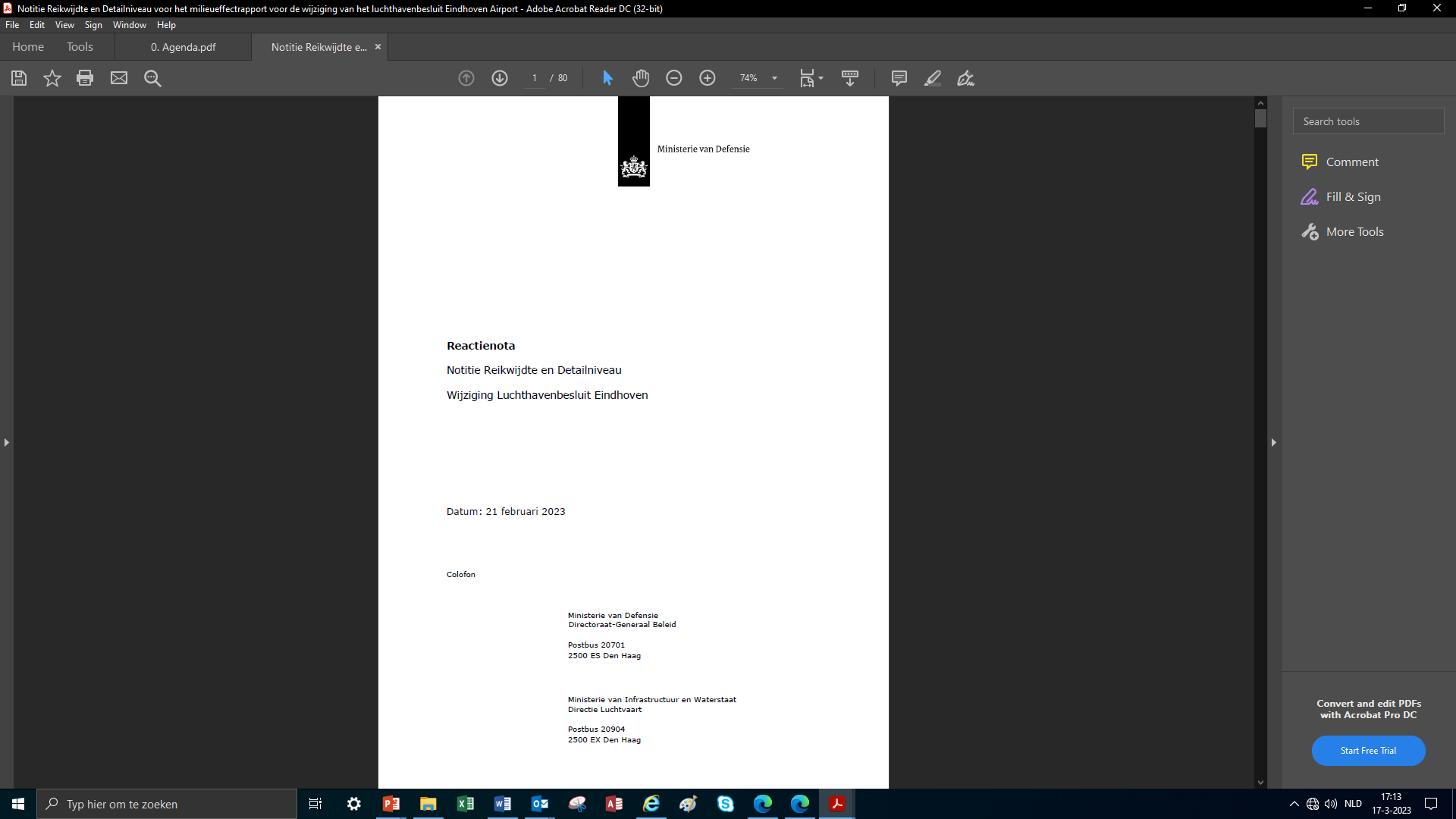 Reactienota NRD
N.a.v. 25 zienswijzen op NRD, waaronder het LEO en het advies van de Commissie voor de m.e.r. op de NRD
Gepubliceerd op website van Platform Participatie van IenW
Hierop kunnen geen zienswijzen worden ingediend
23 maart 2023
Reactienota NRD                              Presentatie RHDHV
Geluid (aanvullend)
45 Lden-contour (WHO) wordt conform het advies van de Commissie m.e.r. in de vorm van een oppervlak inzichtelijk gemaakt
Doc29 voor regionale luchthavens wordt overgenomen
Effecten maatregel schrappen geplande vluchten na 23:00 uur worden in kaart gebracht 
Hinder wordt volgens verschillende bekende blootstellingsrespons-relaties inzichtelijk gemaakt
23 maart 2023
Reactienota NRD                              Presentatie RHDHV
Externe veiligheid (aanvullend)
Inventarisatie risicovolle bedrijven in de omgeving
Groepsrisico (meer expliciet dan aangegeven in NRD)
Softwarepakket Gevers

Luchtkwaliteit (aanvullend)
Ultrafijnstof
Zeer Zorgwekkende Stoffen (ZZS-stoffen)
VOS, CO, SOx, HC, NOx en EC
23 maart 2023
Reactienota NRD                             Presentatie RHDHV
Gezondheid (aanvullend)
Naast ernstig gehinderden en slaapverstoorden ook MGR-indicator

Klimaat (aanvullend)
Apart thema gezien het belang

Geur (aanvullend)
Beleidsregel industriële geur Noord Brabant wordt beschouwd
23 maart 2023
Planning MER en LHB                        aangepast
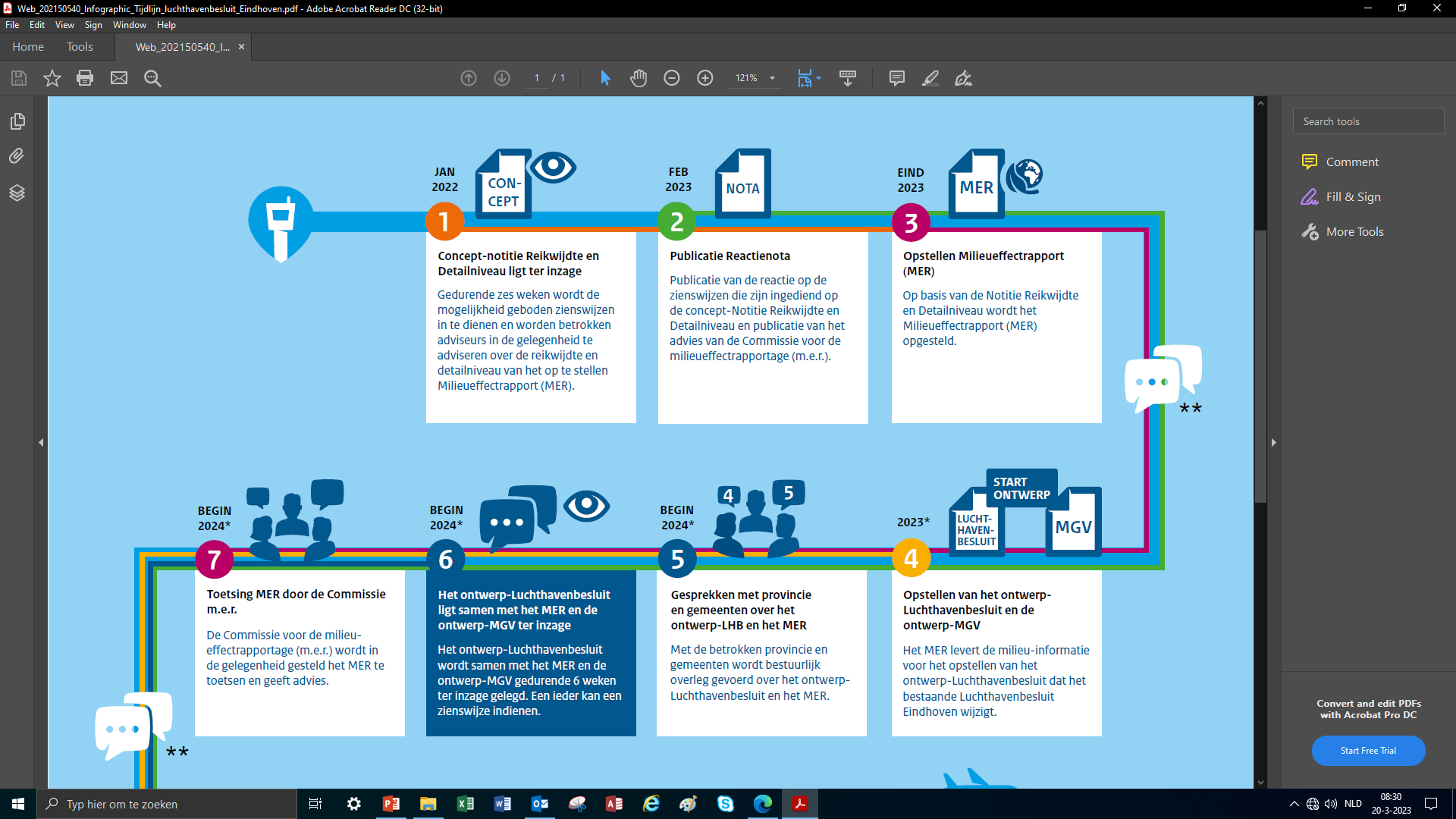 23 maart 2023
Planning MER en LHB                        aangepast
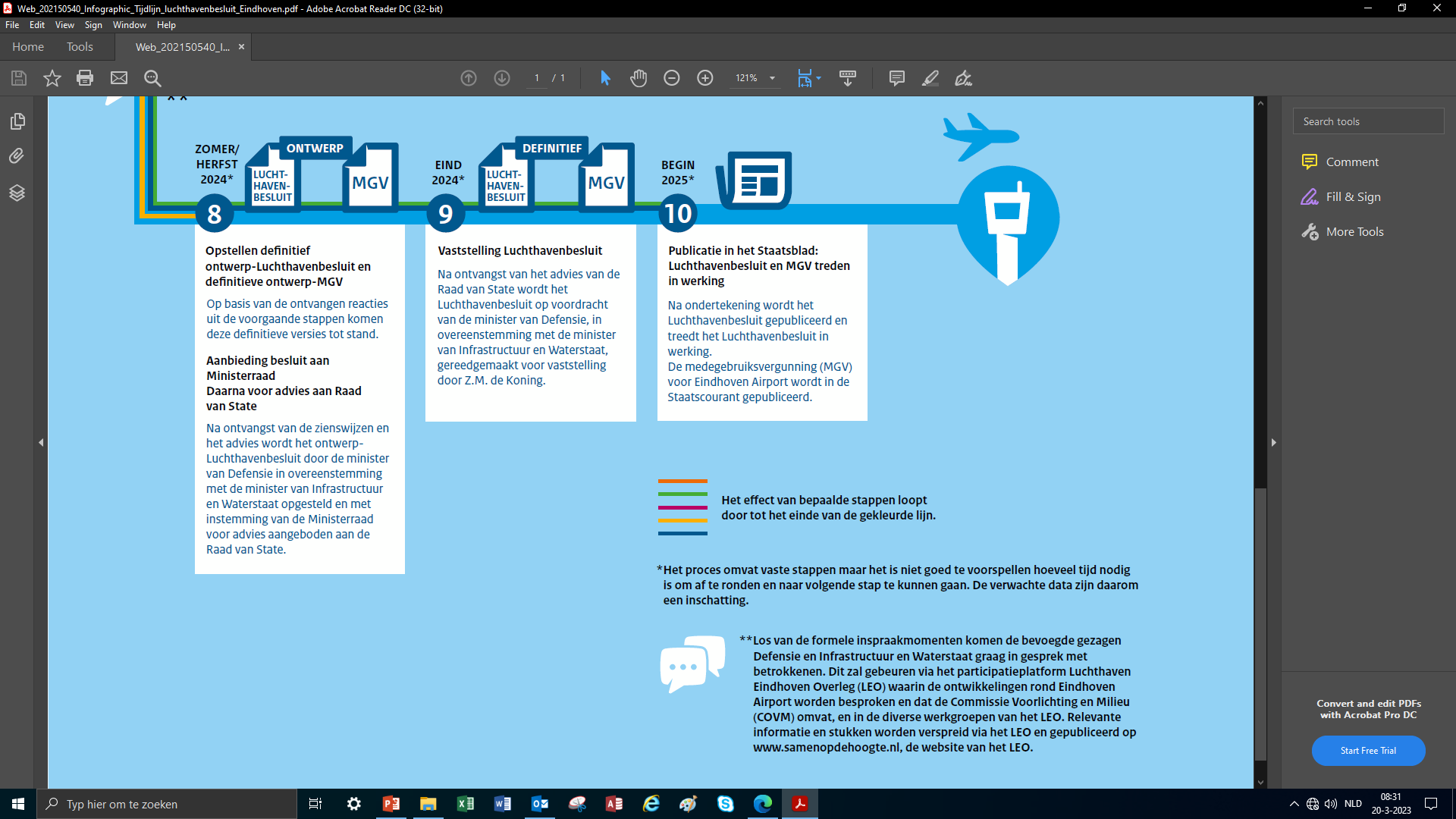 23 maart 2023
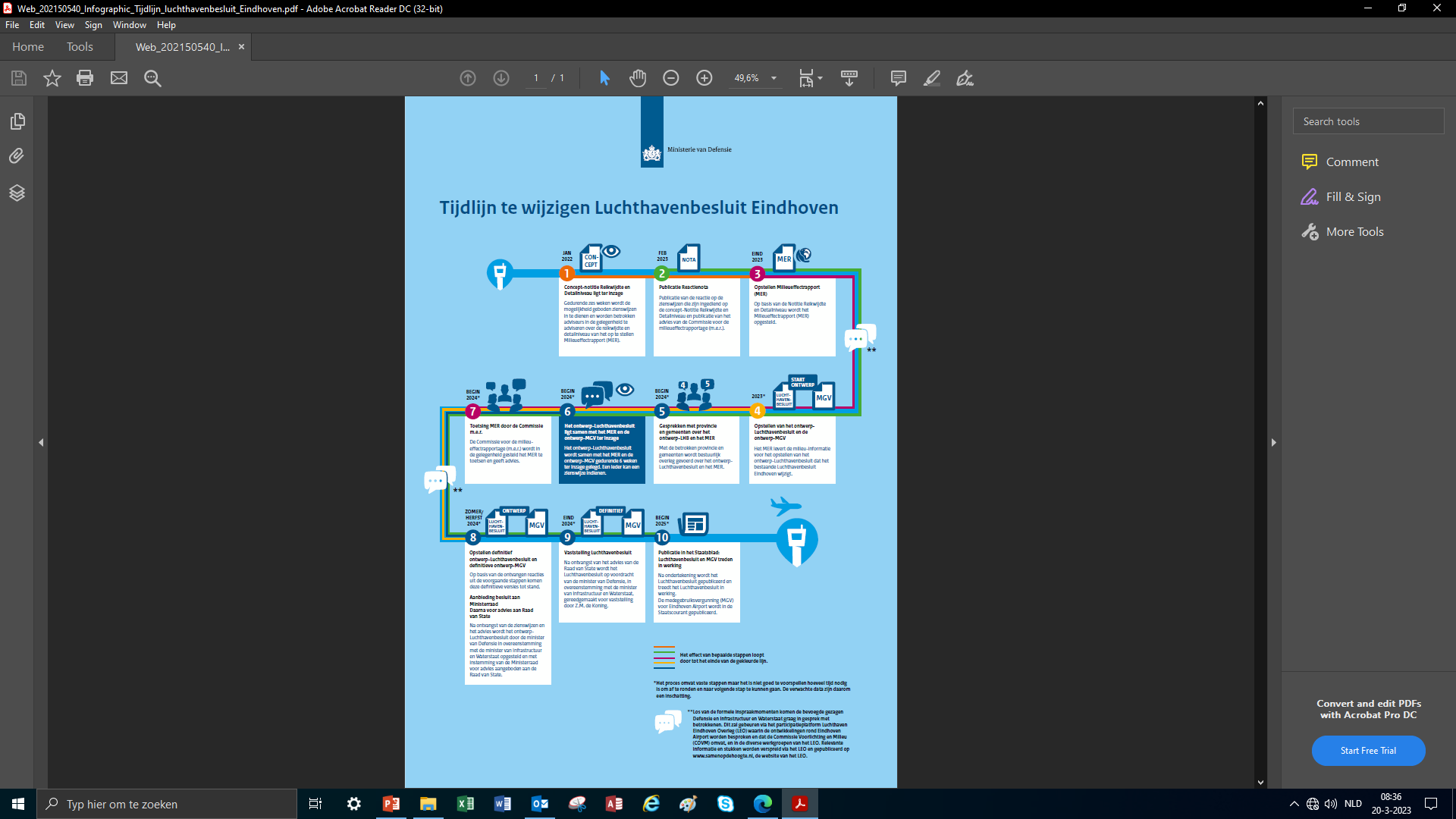 Planning MER en LHB
Hierbij horen o.a. de volgende stappen:
Concept-MER (juni 2023)
HUF-toets
ATR-toets
J&V-toets
De Tweede Kamer wordt doorlopend over belangrijke stappen geïnformeerd
23 maart 2023
Informatie gedeeld in LEO
Onderwerpen die tijdens het MER-proces in het LEO kunnen worden gedeeld:
Aanvullingen op reguliere openingstijden
Startprocedures 
Routeoptimalisatie
Normstelling voor 2026
Evaluatie LHB in 2026
23 maart 2023
Openingstijden LHB/MGV
In gewijzigde LHB en bijbehorende MGV: 
Regeling vertraagde landingen na 23:00 uur 
Regeling zondagochtend
Moderniseren extensieregeling 
Voorstel IenW/Defensie: april – juni 2023 
Bespreken met Eindhoven Airport, airlines en het LEO van september
















Juni: ORREA en LEO
Augustus: berekening km2 door NLR en ontwerp-MGV gereed
LEO september: bespreken ontwerp-MGV 2024
23 maart 2023
Startprocedures
Milieueffecten van twee verschillende startprocedures (Noise Abatement Departure Procedure, NADP 1 en 2) worden inzichtelijk gemaakt
LEO juni en september: update over MER
November: MER gereed
LEO november: bespreken effecten startprocedures en gevolgen voor civiele geluidreductienorm 2026 (oppervlakte in km2)
23 maart 2023
Routeoptimalisatie
Routeoptimalisatie Eersel-Steensel: loopt
Kick-off meeting IenW, Defensie, CLSK, Royal HaskoningDHV en NLR
Gesprekken met gemeenten en omwonenden
Plan Werkgroep LEO: gereed voor LEO-vergadering juni
Tussentijdse resultaten: mee te nemen in MER
Uitkomsten delen in LEO september
Bepalen routeoptimalisatie: IenW & Eindhoven Airport m.m.v. Defensie 

















Juni: ORREA en LEO
Augustus: berekening km2 door NLR en ontwerp-MGV gereed
LEO september: bespreken ontwerp-MGV 2024
23 maart 2023
Normstelling 2026
Referentiescenario 2019 met 40.500 vliegtuigbewegingen
Nominale vlootvernieuwingsscenario in MER: 39% (33% effectief) in 2026
LEO juni en september: update over MER
November: MER gereed 
LEO november: uitkomsten MER, bespreken startprocedure NADP1 of NADP2 en gevolgen voor civiele geluidreductienorm 2026 (oppervlakte in km2)
Begin 2024: Bestuurlijk Overleg over ontwerp-wijzigingsbesluit (formele stap wijziging LHB)
















Juni: ORREA en LEO
Augustus: berekening km2 door NLR en ontwerp-MGV gereed
LEO september: bespreken ontwerp-MGV 2024
23 maart 2023
Evaluatie LHB 2026
De evaluatie is tweeledig:
Een evaluatie van het sturingsmodel voor civiel geluid:
Technische evaluatie o.b.v. de uitgangspunten van Van Geel: wat is haalbaar volgens het ALARA-principe?
Beleidsmatige evaluatie: zijn er zwaarwegende gronden om af te wijken van het ALARA-principe?
Uit deze twee volgt een nieuwe geluidsnorm voor 2030
Evaluatie van het LHB
Input o.b.v. evaluatie LHB’s militaire luchthavens (volgt)















Juni: ORREA en LEO
Augustus: berekening km2 door NLR en ontwerp-MGV gereed
LEO september: bespreken ontwerp-MGV 2024
23 maart 2023
Evaluatie LHB 2026
Voorstel vanuit IenW/Defensie: april – juni 2023
Werkgroep LEO – te bepalen welke, via het LEO
September 2023: voorstel gereed 















Juni: ORREA en LEO
Augustus: berekening km2 door NLR en ontwerp-MGV gereed
LEO september: bespreken ontwerp-MGV 2024
23 maart 2023
Conclusie
MER- en LHB-planning aangepast, inwerkingtreding LHB en bijbehorende MGV: begin 2025
Dus meerdere onderwerpen waarbij het LEO betrokken kan worden:
Aanvullingen op reguliere openingstijden (LEO september)
Startprocedures (updates LEO juni/september, bespreken LEO november)
Routeoptimalisatie (LEO september)
Normstelling 2026 (updates LEO juni/september, bespreken LEO november)
Evaluatie LHB in 2026 (LEO september)















Juni: ORREA en LEO
Augustus: berekening km2 door NLR en ontwerp-MGV gereed
LEO september: bespreken ontwerp-MGV 2024
23 maart 2023
Vragen?
23 maart 2023
Aanwezigen informatiemarkt
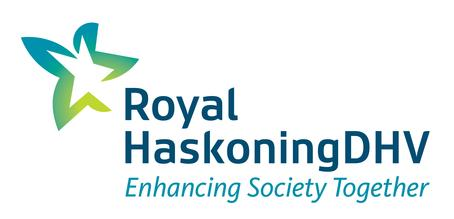 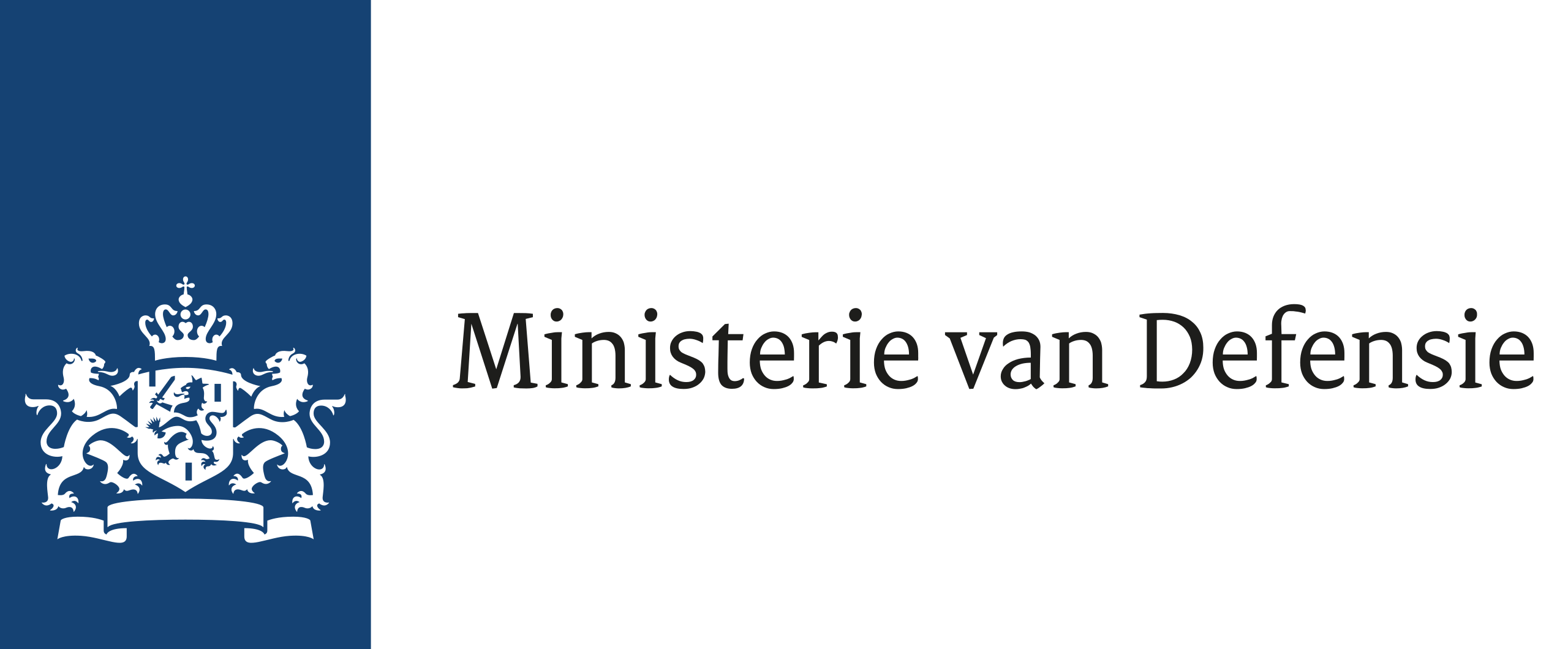 Kim Bogte 
Vragen over: proces wijzigen LHB
Jos de Lange 
Vragen over: MER-proces
Remy Helmhout 
Vragen over: militair vliegtuiggeluid
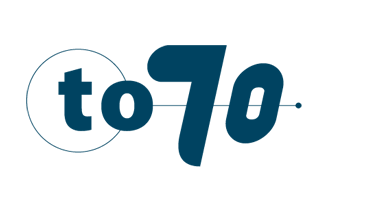 Kjeld Vinkx 
Vragen over: geluid
Anke Bouma 
Vragen over: proces wijzigen LHB
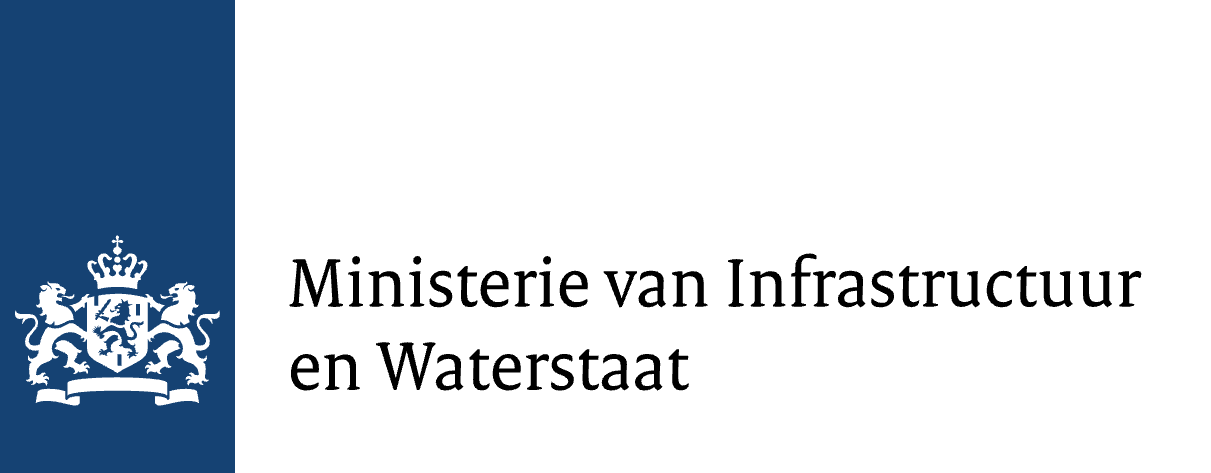 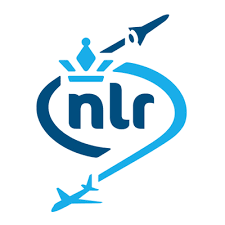 Sander Hartjes 
Vragen over: geluid (systematiek)
Jos Dolderman 
Vragen over: geluid
Emmely van Dijk 
Vragen over: proces wijzigen LHB
Wouter de Haan 
Vragen over: emissies
23 maart 2023